Улучшение сохранности кормов собственного приготовления
Носов Николай Матвеевич, 
ведущий специалист ООО «Лаллеманд»канд. с.х. наук
Влияние доли объемистых кормов в рационе на эффективность производства молока
Увеличение доли объемистых кормов в рационе
Снижение стоимости рационов
Улучшение репродуктивных функций
Продление продуктивного срока жизни
Повышение эффективности производства молока
Задачи консервирования для обеспечения высокой поедаемости объемистого корма
Обеспечить сохранность и доброкачественность объемистого корма.
Снизить до минимума потери питательных веществ и энергии.
Потери при нормальном процессе силосования
полевые потери с момента скашивания до загрузки в хранилище – до 2%, при провяливании трав до влажности 60-65% могут возрастать до 5-6% от исходного количества сухого вещества; 
потери с вытекающим соком при повышенной влажности; 
потери на “угар” (дыхание и микробиологические процессы);
порча поверхностного слоя, при хорошей изоляции – не более 2-3% сухого вещества.
Технологическое обеспечение сохранности силоса:
оптимальная кислотность (уровень рН);
аэробная стабильность (устойчивость к самосогреванию);
следы или полное отсутствие масляной кислоты;
оптимальное соотношение молочной и уксусной кислот.
Параметры «идеального» корма
Потери СВ, 
% от исходного
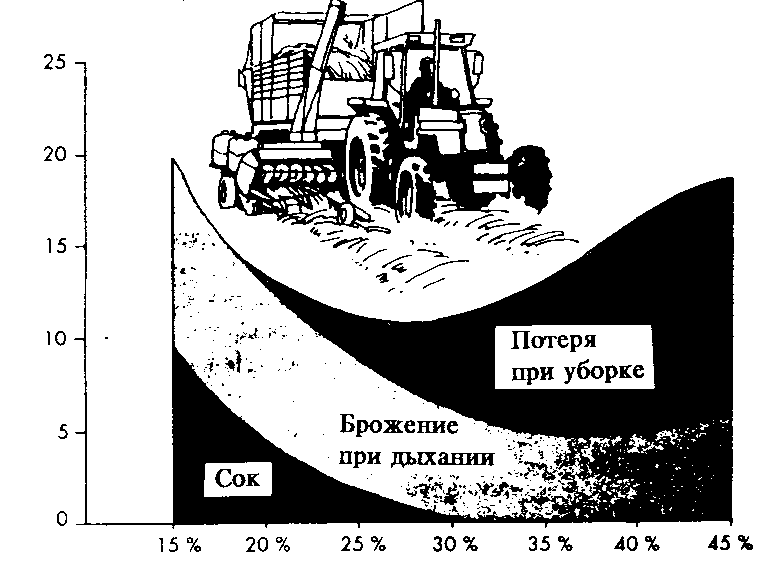 Содержание СВ в силосуемой массе
Условия силосуемости растений(Gross F., 1987)
Сырой протеин (СП)
Водорастворимые углеводы (ВУ)
Соотношение ВУ / СП
Содержание сахаров в растениях при различной влажности, необходимое для максимальной ферментации
Цифры, выделенные красным цветом, показывают содержание сахаров, обеспечивающее максимальную ферментацию
Значение содержания сахаров в силосуемом сырье для достижения оптимальной кислотности силоса
Содержание моно- и дисахаров
 в зеленой массе
выше 
«Сахарного минимума»
соответствует «Сахарному минимуму»
ниже
«Сахарного минимума»
естественное молочнокислое брожение
молочная кислота
буферность зеленой массы
Чрезмерное подкисление: рН ≤ 4,0
Оптимальное подкисление:  
 рН = 4,0 - 4,2
Недостаточное подкисление: рН ≥ 4,2
Допустимый уровень рН при различной влажности сырья (Вайсбах Ф., 1998)
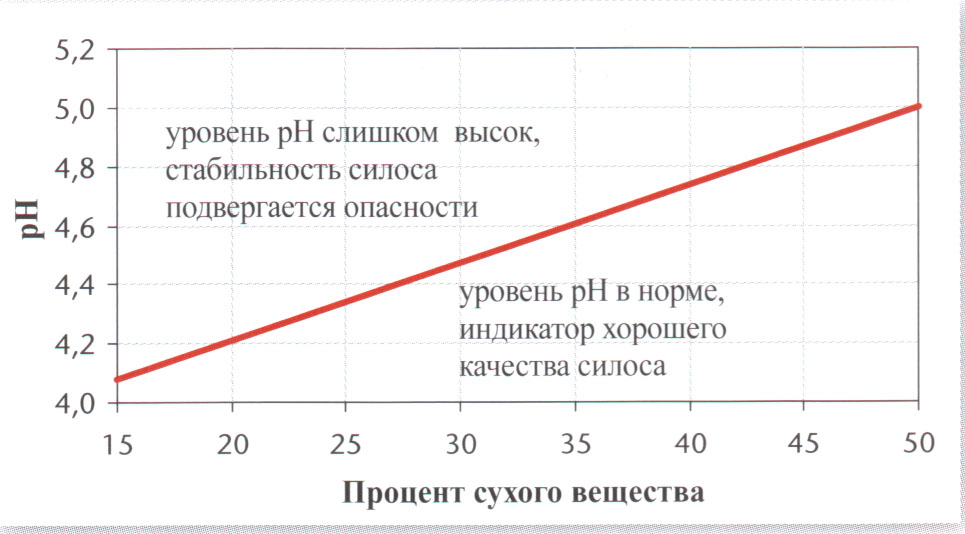 Взаимосвязь содержания сухого вещества и уровня рН в образцах кормов (Spoerndly, 2003)
У=(0,0257 * Х)+3,71
Оценка сохранности корма
Взаимосвязь содержания сухого вещества и уровня рН в образцах кормов
Оценка сохранности корма
Взаимосвязь содержания молочной кислоты и уровня рН в образцах кормов
Определение содержания органических кислот
Определение содержания органических кислот
Нормативы содержания органических кислот в СВ силоса (Spoendly, 2003)
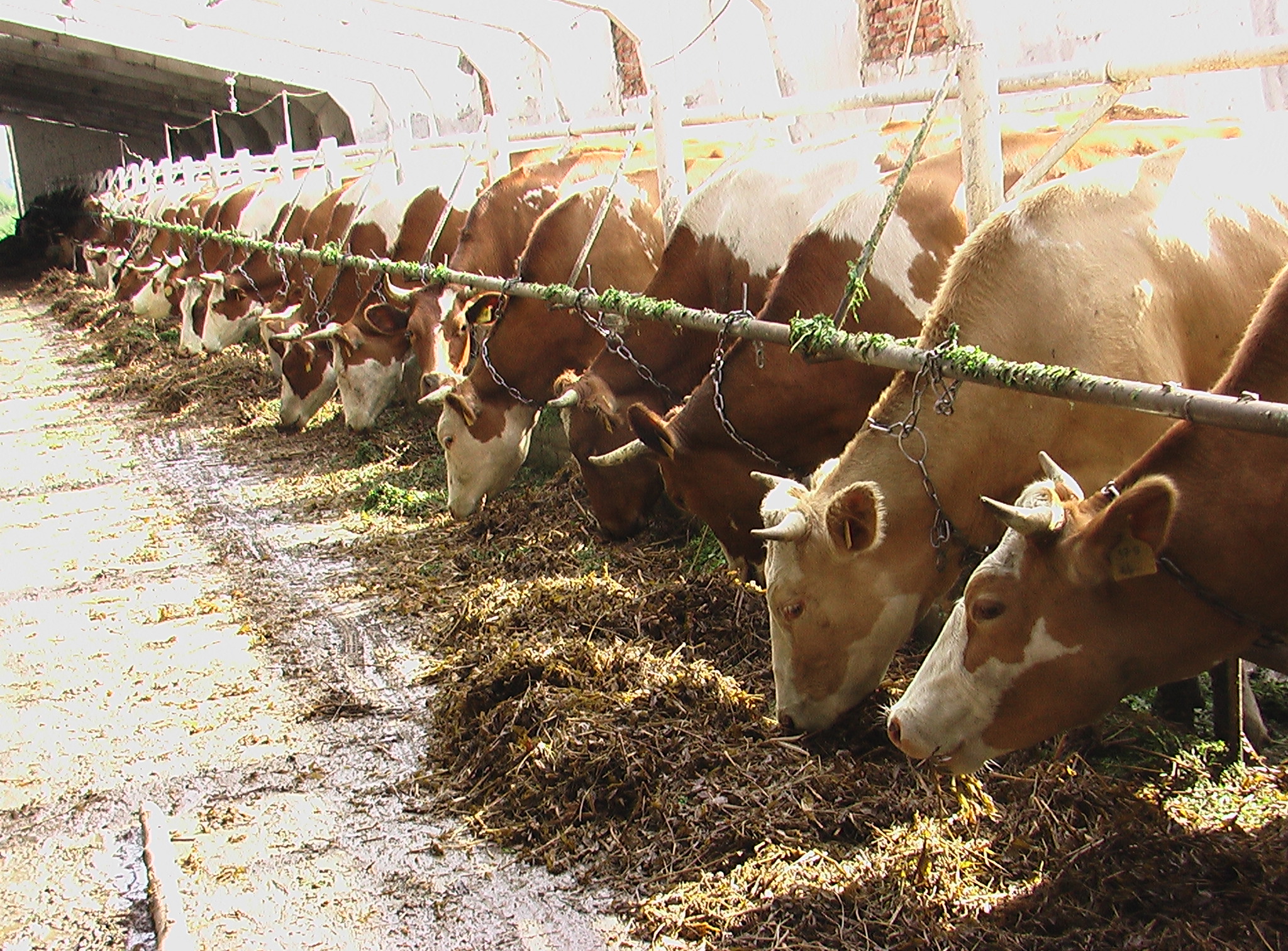 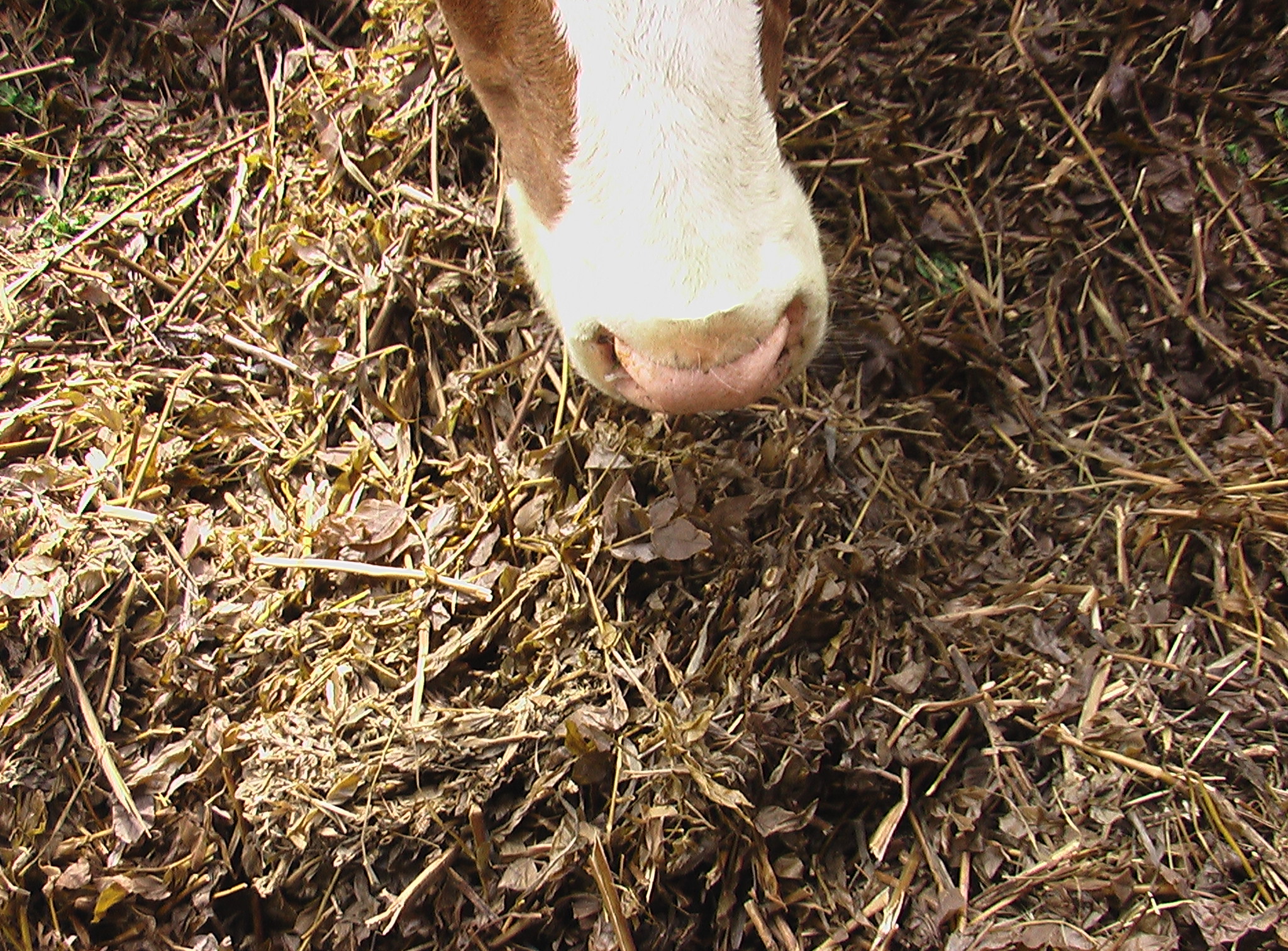 Взаимосвязь влажности и содержания сахаров в силосе за 2005-07 гг.
Оптимизация технологий заготовки объемистых кормов в направлении снижения влажности:
Многолетние травы на силос в ранние фазы развития
Зерновые культуры в фазе молочно-восковой спелости
Начальная влажность 80-85%
Начальная влажность 55-65%
Раздельная уборка
Прямое комбайни-рование с измельчением
Влажность 55-65%
Кошение с использованием бильного аппарата на злаковых
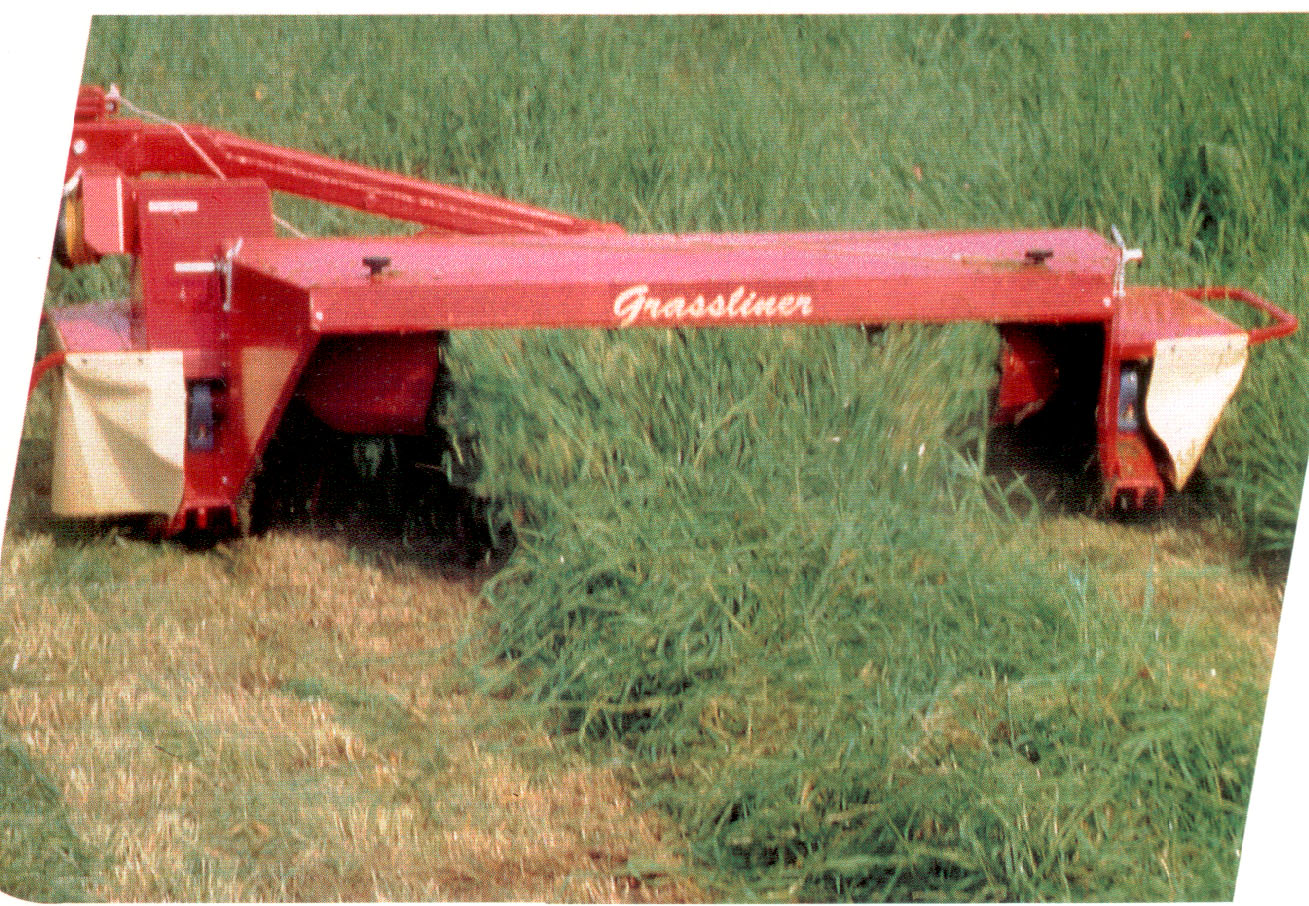 Кошение с использованием бильного аппарата на злаковых
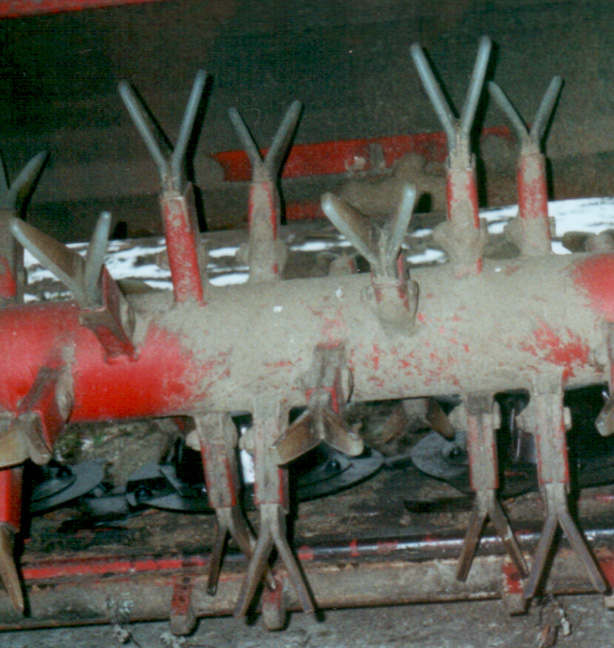 Кошение с плющением на бобовых
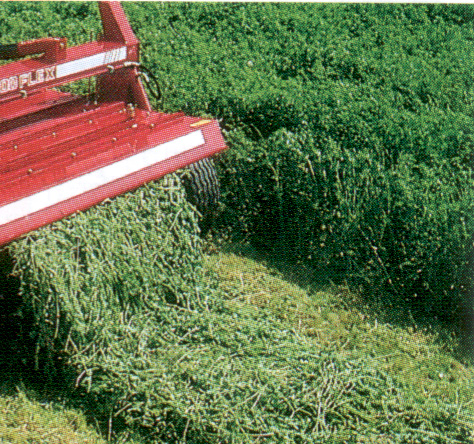 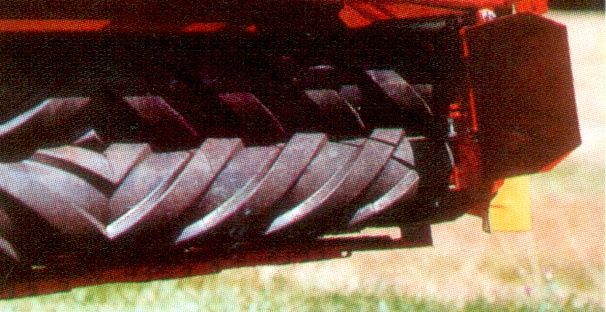 Вспушивание валков
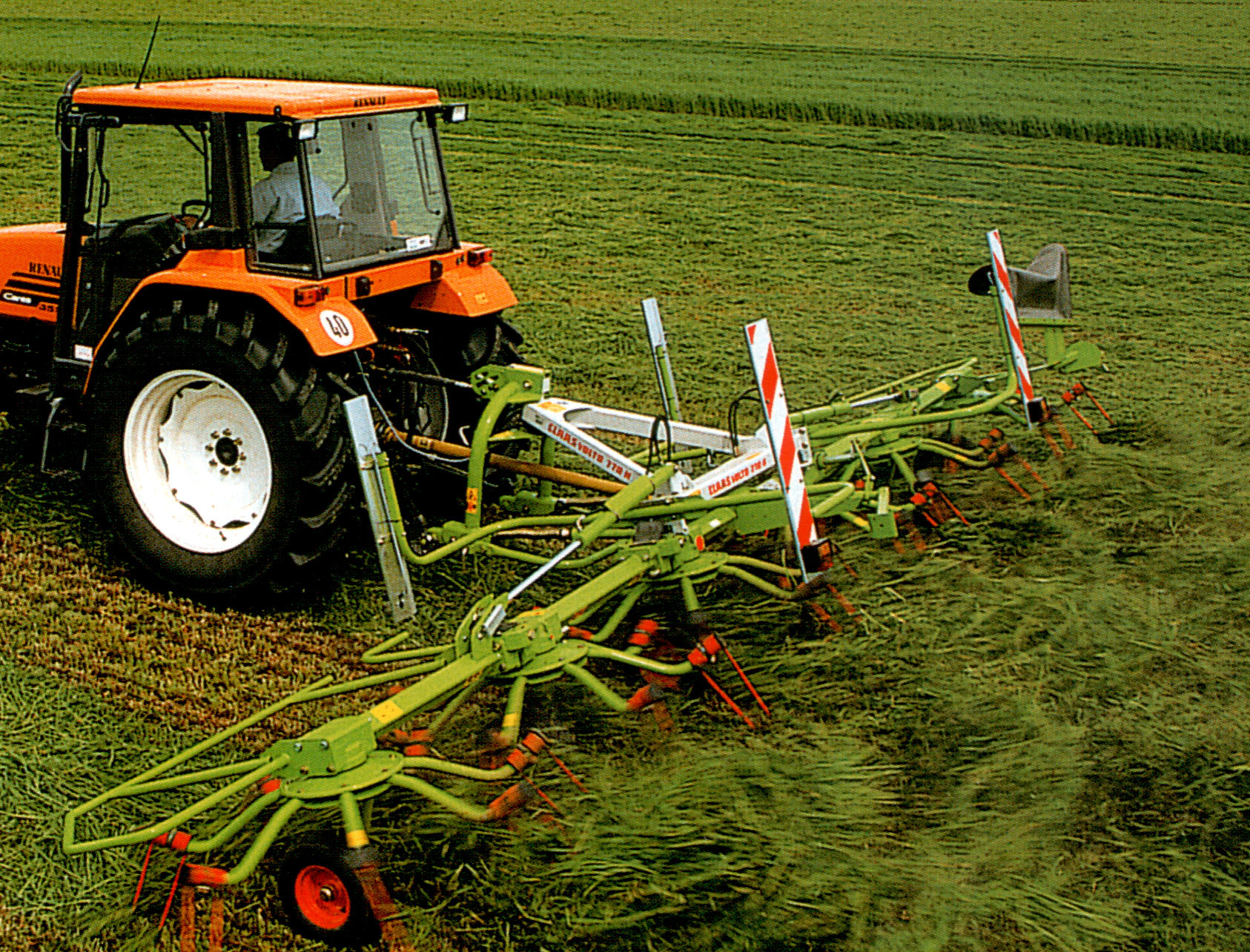 Сгребание подвяленной массы (через 4-6 часов)
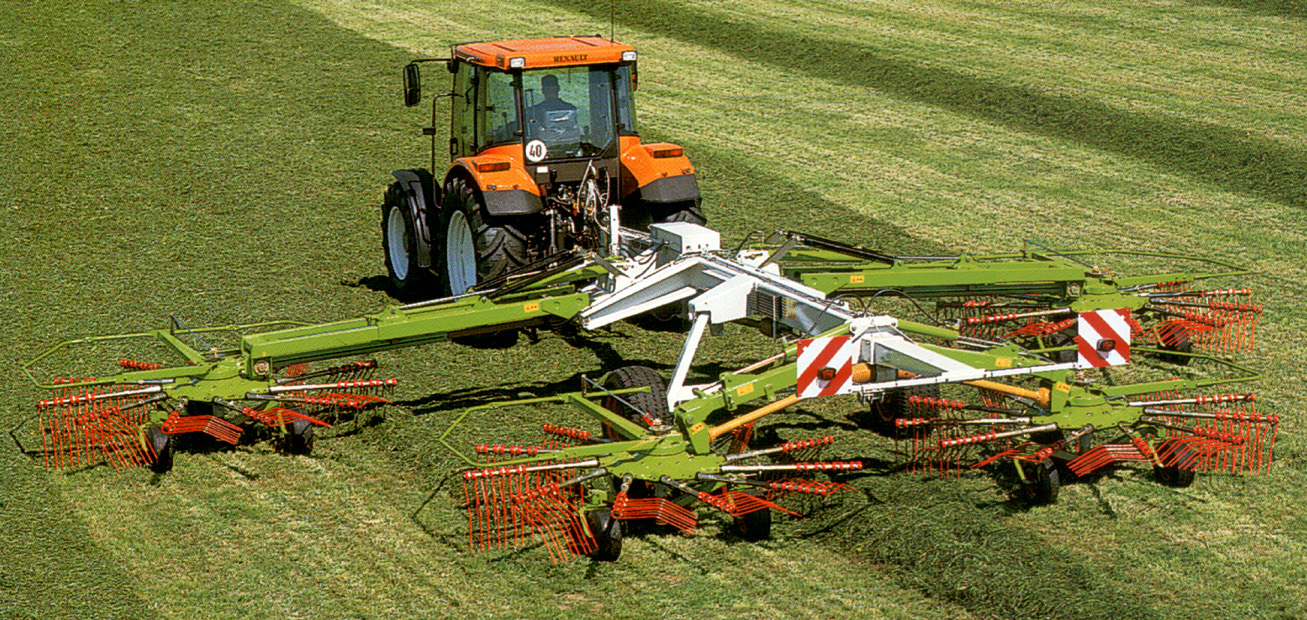 Подбор с измельчением
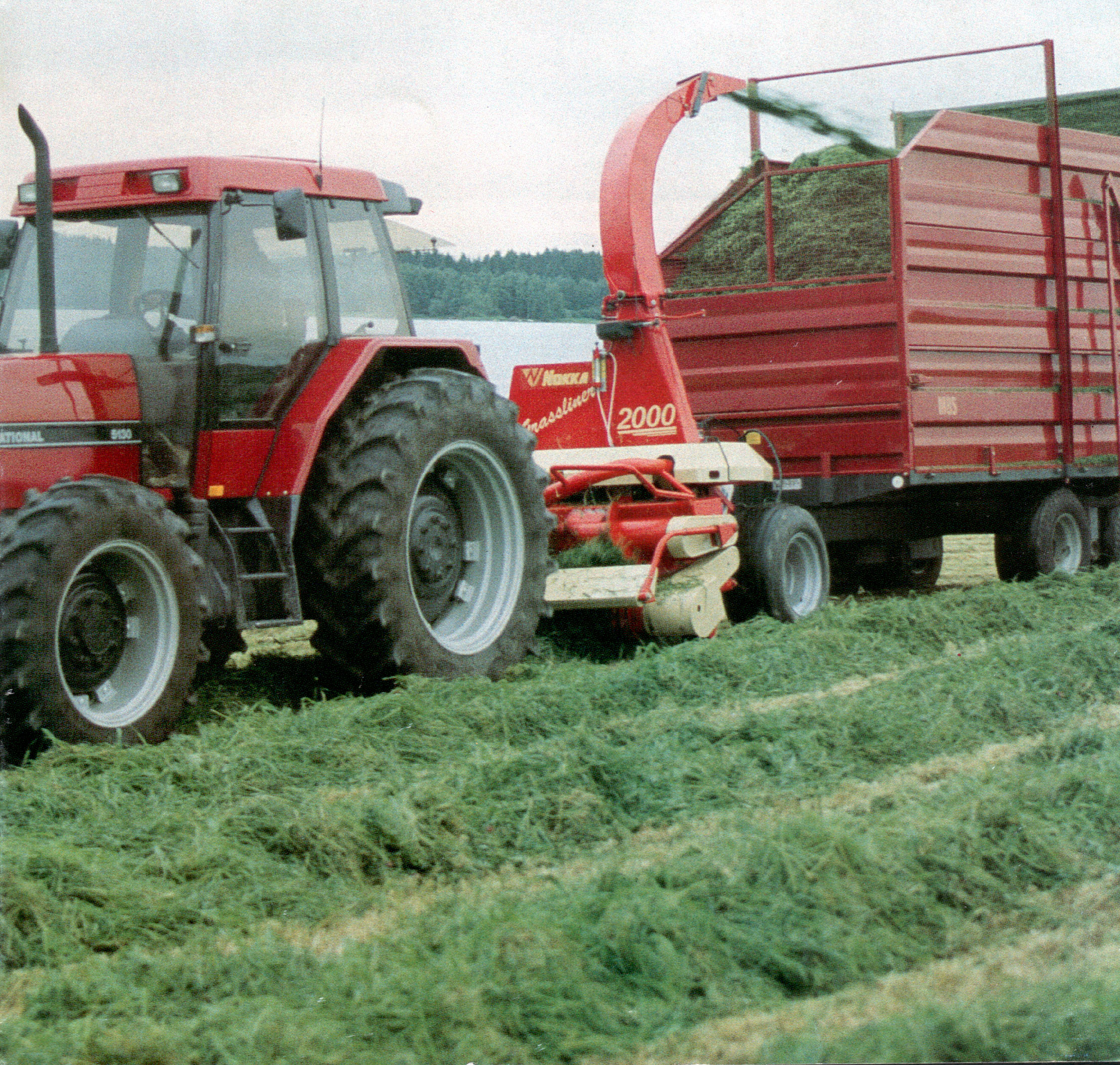 Длина резки и влажность
Раздельная уборка. Ограничивающие факторы
Влажная погода.
Техническое оснащение.
Конфигурация и выровненность полей.
В случае отсутствия возможностей решить проблему высокой влажности – применение препаратов, обеспечивающих быстрое подкисление силосуемой среды.
Трамбовка массы
трамбующий трактор должен быть очищен и вымыт, особенно ходовая часть;
подтеки масла и топлива устранены;
выезд с зеленой массы за пределы траншеи исключен;
начинать трамбовку прежде всего возле стен, чтобы исключить плесневение.
трамбовать непрерывно, чтобы температура на глубине 40см была не выше 32ºС.
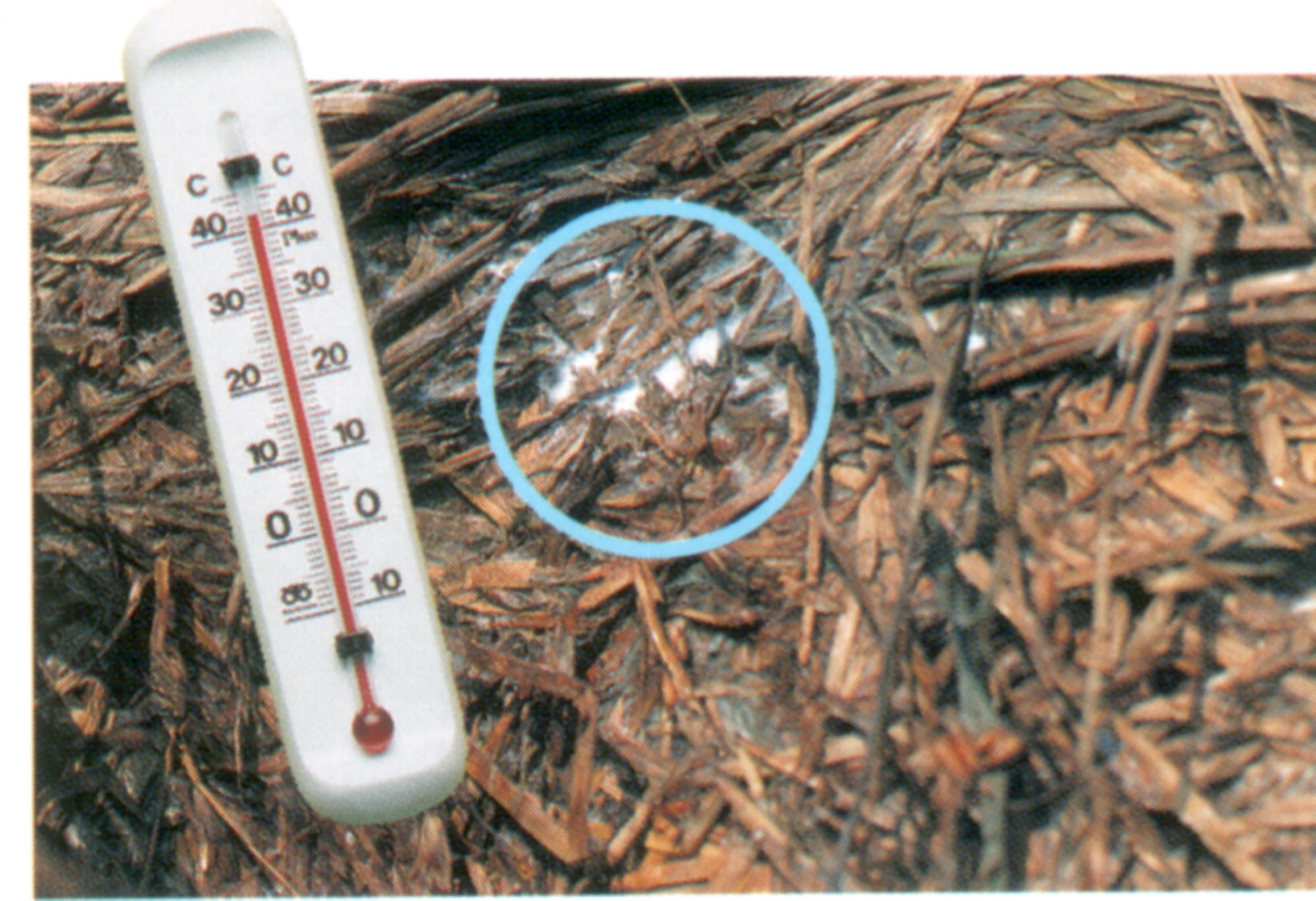 Укрытие траншеи (Скандинавский опыт)
100 см
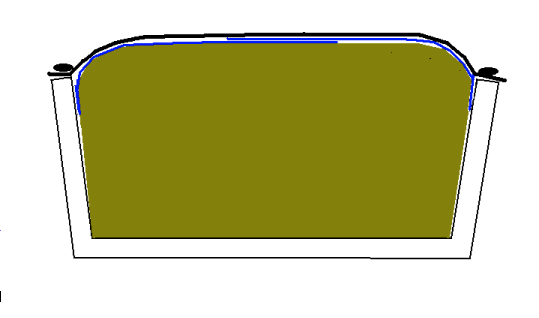 50 см
50 см
Следует учесть,
что без пленки потери силоса, особенно из подвяленной массы, в поверхностном слое могут достигать от 200 до
400-500 кг на 1 кв. м
Потеря 7 кг силоса равна потере 1 кг молока
Микробно-ферментные препараты компании «Лаллеманд»
используемые для заготовки травяного силоса и сенажа
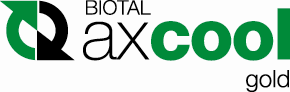 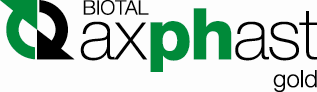 Препарат «Акс Кул» – 
при влажности силосуемого сырья 65% и менее
Препарат «Акс Фаст» используют при силосовании массы с влажностью более 65%
Действие биопрепарата для подкисления силосуемой среды при влажности более 65%
Гетероферментативные
Гомоферментативные
Развитие эпифитной микрофлоры,
снижающее общую эффективность
 брожения, в связи с недостаточной
интенсивностью накопления кислот
и распадом питательных веществ
pH 7.0
Propionоbacter jensenii
pH 6.7
pH 6.5
Lactobacillus buchneri
Pediococcus pentosaceus
pH 5.2
Lactobacillus plantarum
pH 4.8
pH 4.5
pH 4.5
pH 3.7